1.  Soglom,  chiroili  va  yaltiragan  sochlar  bulishi  uchun   ularni  parvarish  kilish  kerak.
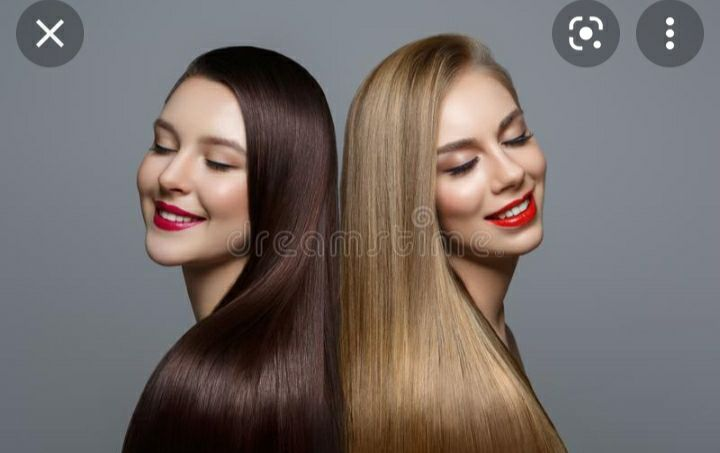 2.  Sochlarni   ychi  gullab   qurimasligi  kerak.
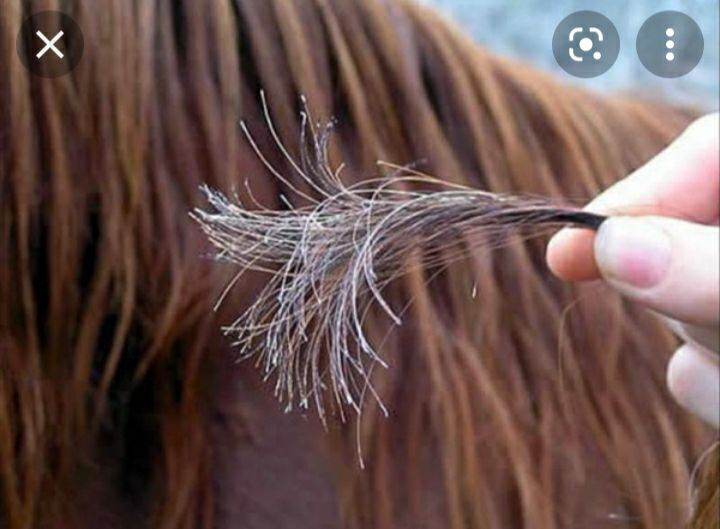 3.  Tabie  yoglar  va  maskalardan  foidalanish kerak.
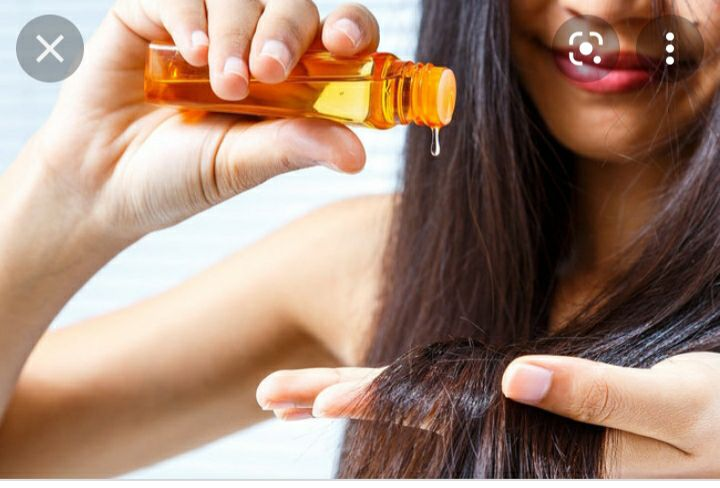 4.  Soch  ranglariga  itibor  burish   buiklar  eki  tabie  bueklardan  foidalaning.
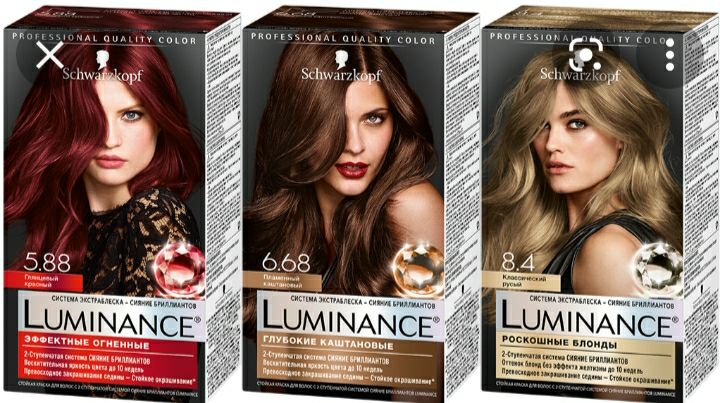 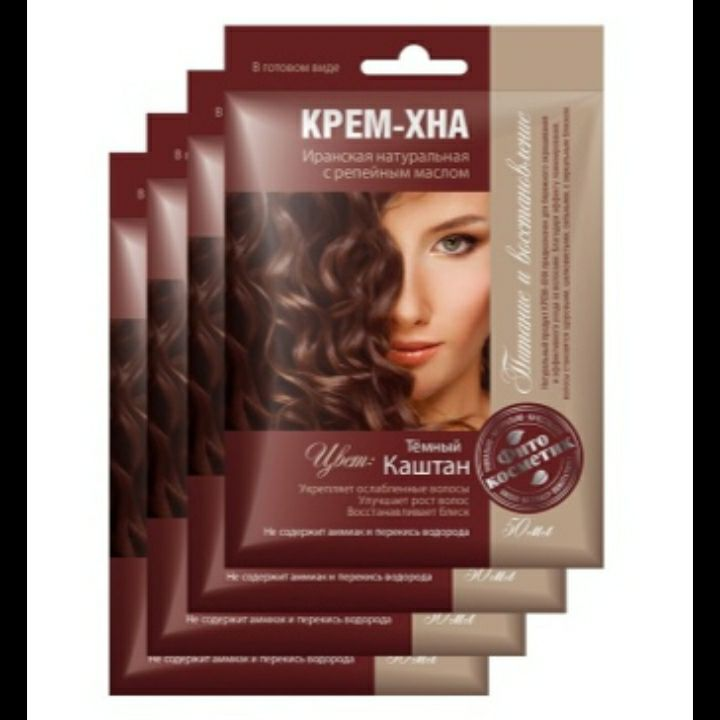 5.  Shampun  va  balzamlarni  soch  turiga  qarab  tanlang.
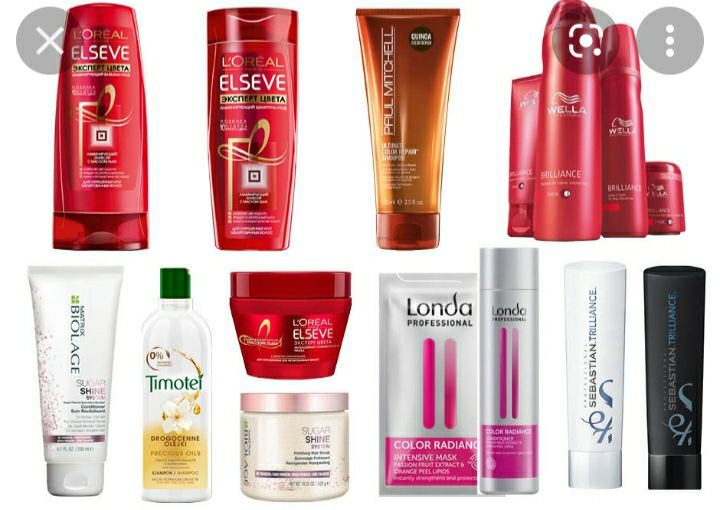 6.  Sochlarni  tiz  tiz  yuvish   kerak.
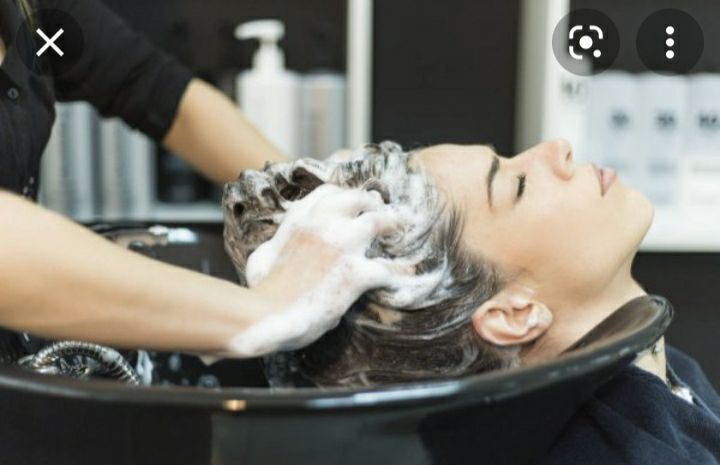 7.  Hul  sochlar  bilan  uxlash  minkin  imas.
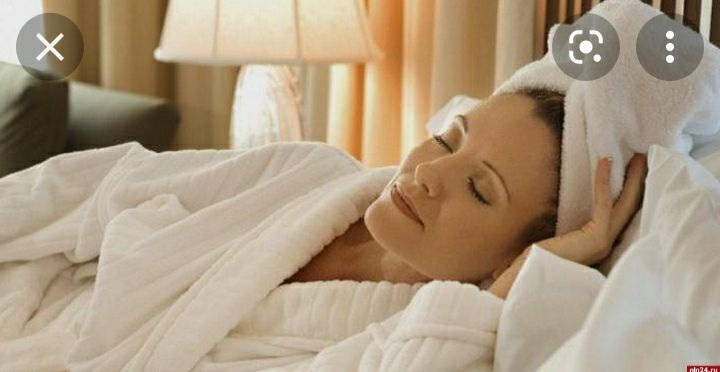